PDX 2045Planning Advisory Committee
Meeting 7
May 19, 2025
[Speaker Notes: Suzanne]
INTRODUCTION
Agenda
2
INTRODUCTION
Meeting goals
Review airfield and terminal alternatives 
Conduct “red dot, green dot” evaluation of alternatives
Preview access, parking, and transit requirements
3
[Speaker Notes: Remind people about meeting logistics

Community members listening in, you can use the Zoom chat to submit questions or comments. We may not be able to answer questions, but they will be part of the meeting record. Community members (online or in person), we ask that except for public comment and unless otherwise noted, you engage in an observer role.]
PAC 6 Recap
[Speaker Notes: Aaron]
PAC 6 RECAP
We learned what’s important to you when considering terminal alternatives…
constraints regarding space
possible noise impacts
walking distance
sense of place
efficiency
user friendly
cost comparison
cost
ease
efficient
cost effective
access
centralized
culture-rich approach
great experience
space below
utilizing main terminal
proximity of baggage claim
distance
less walking
other pick up-drop off
space limitations
5
PAC 6 RECAP
…and we gathered your perspective on the International Arrivals Facility.
How would you size the IAF?
Where would you expand the IAF?
17
11
6
5
5
0
Keep as is
Large enough for anticipated demand
Shoot for the moon!
Expand the existing location
Concourse E
Somewhere else
6
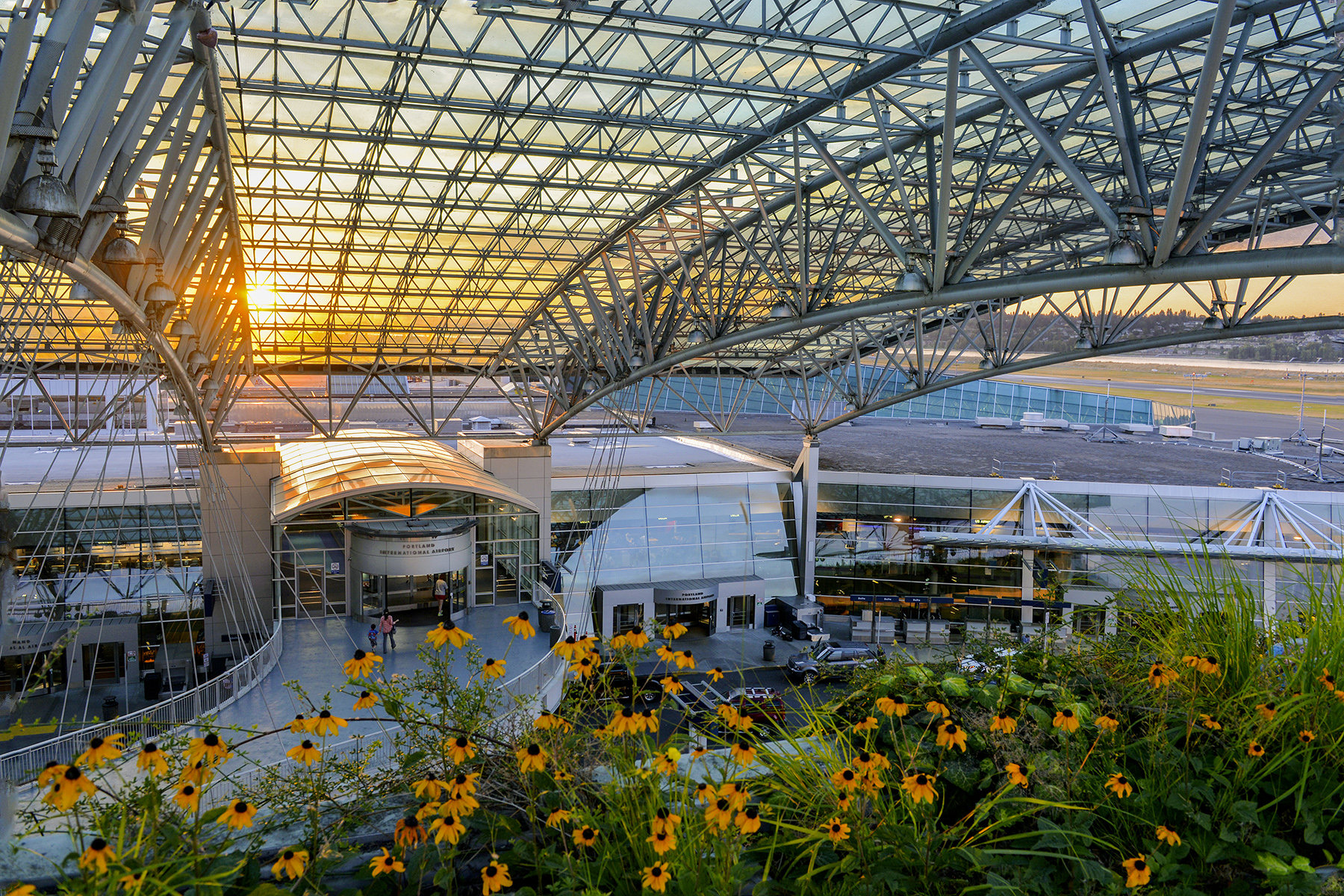 What’s new at PDX?
Dan Pippenger
Chief Aviation Officer
7
Roof module installation
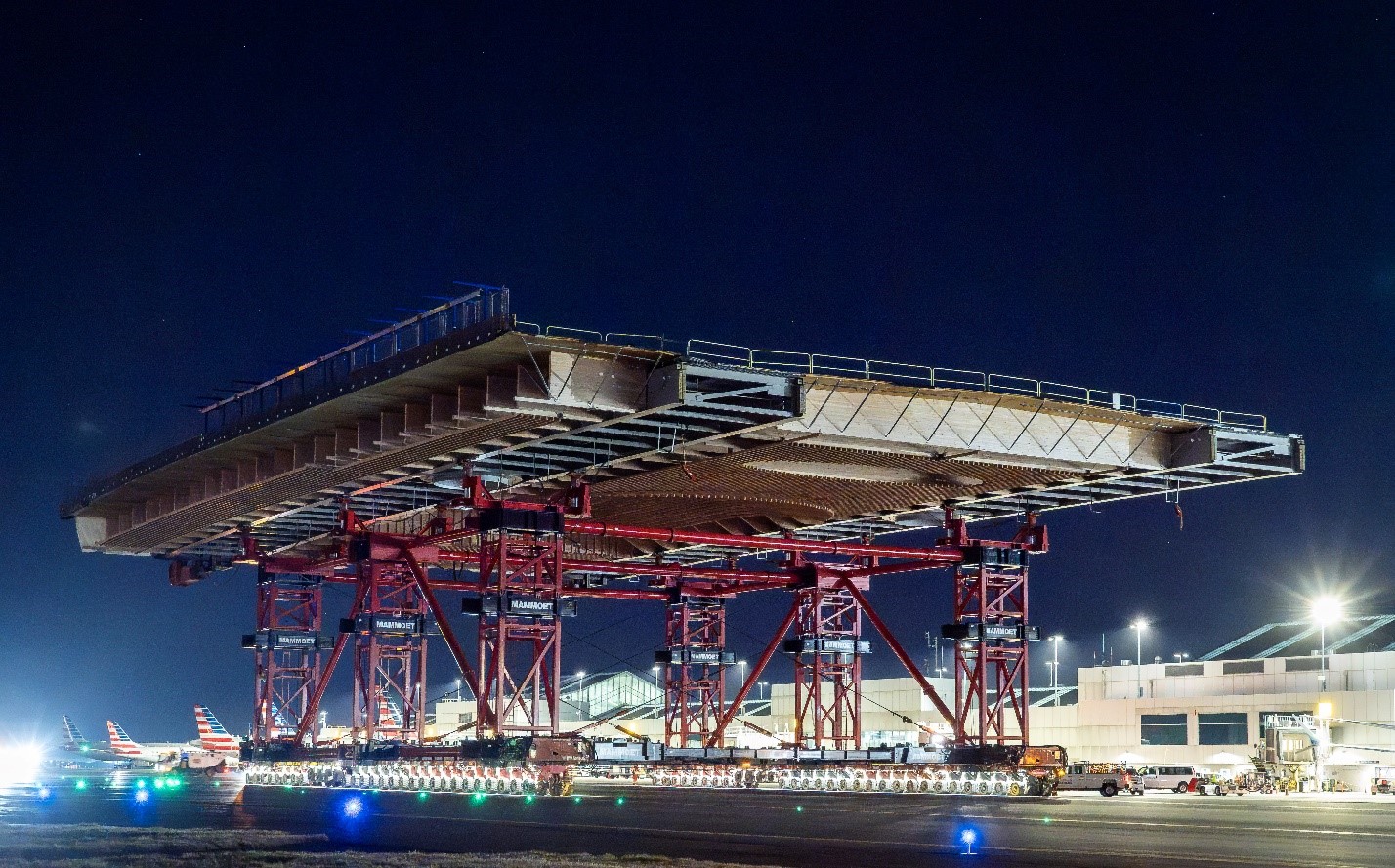 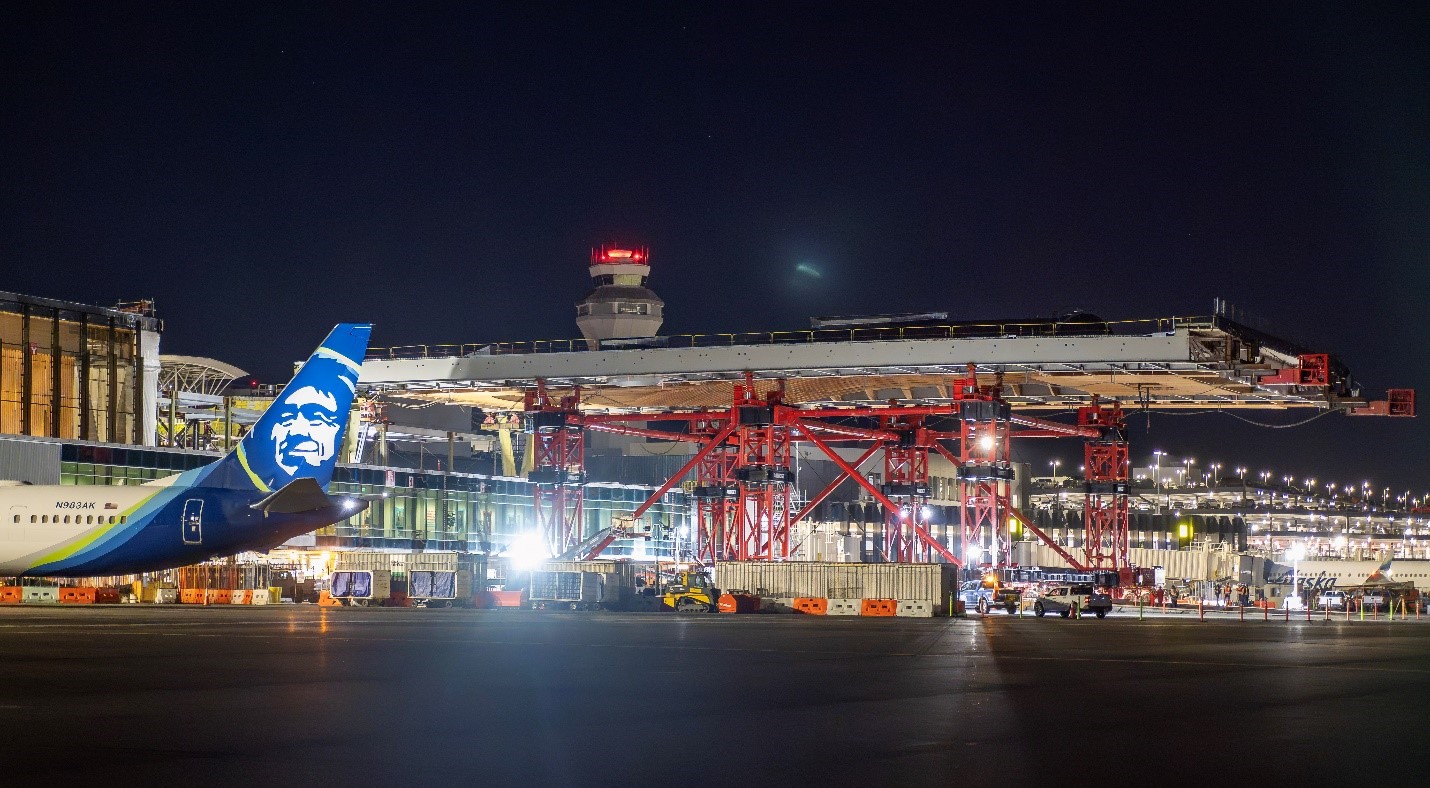 8
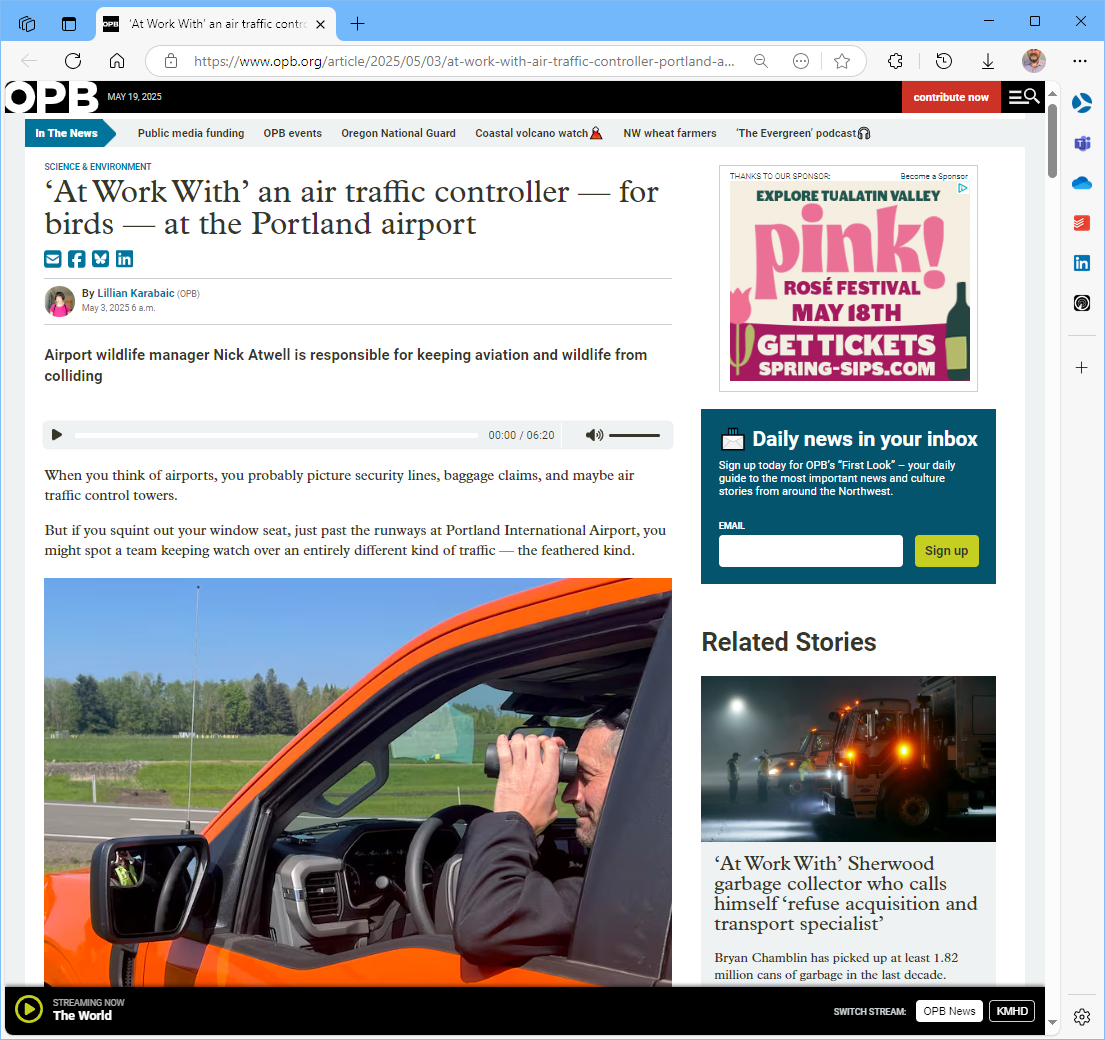 9
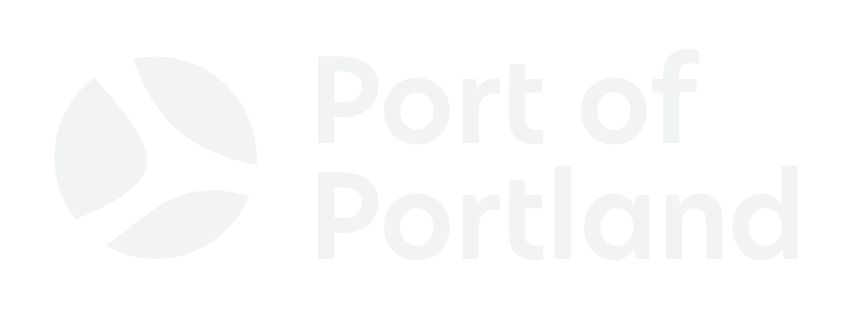 Public Comment
[Speaker Notes: Suzanne]
Public comment
ZOOM INSTRUCTIONS
Add your full name to the Q&A box if you want to comment 
The facilitator will call your name when it is your turn to speak
When your name is called, there will be a brief pause as Zoom removes and reintroduces you to the meeting as a “Panelist”
When you return, please unmute your audio and start video before speaking
When your time is complete (3 minutes), you will be reassigned as an “Attendee”
11
Preliminary Airfield and Terminal Alternatives
[Speaker Notes: Cameron]
PRELIMINARY AIRFIELD AND TERMINAL ALTERNATIVES
Preliminary observations
Location of the international arrivals facility (IAF) is a key driver of future alternatives
Airfield: Large aircraft gate and access requirements
Terminal: International inspection spaces, sterile circulation, holdroom, and amenities requirements
Landside: Non-secure access

North terminal areas provide greater opportunity for accommodating growth
Most available area for growth
Most significant deficiencies of existing facilities
Least resilient / oldest infrastructure

South terminal areas provide opportunity for enhancement of existing facilities
13
Existing conditions
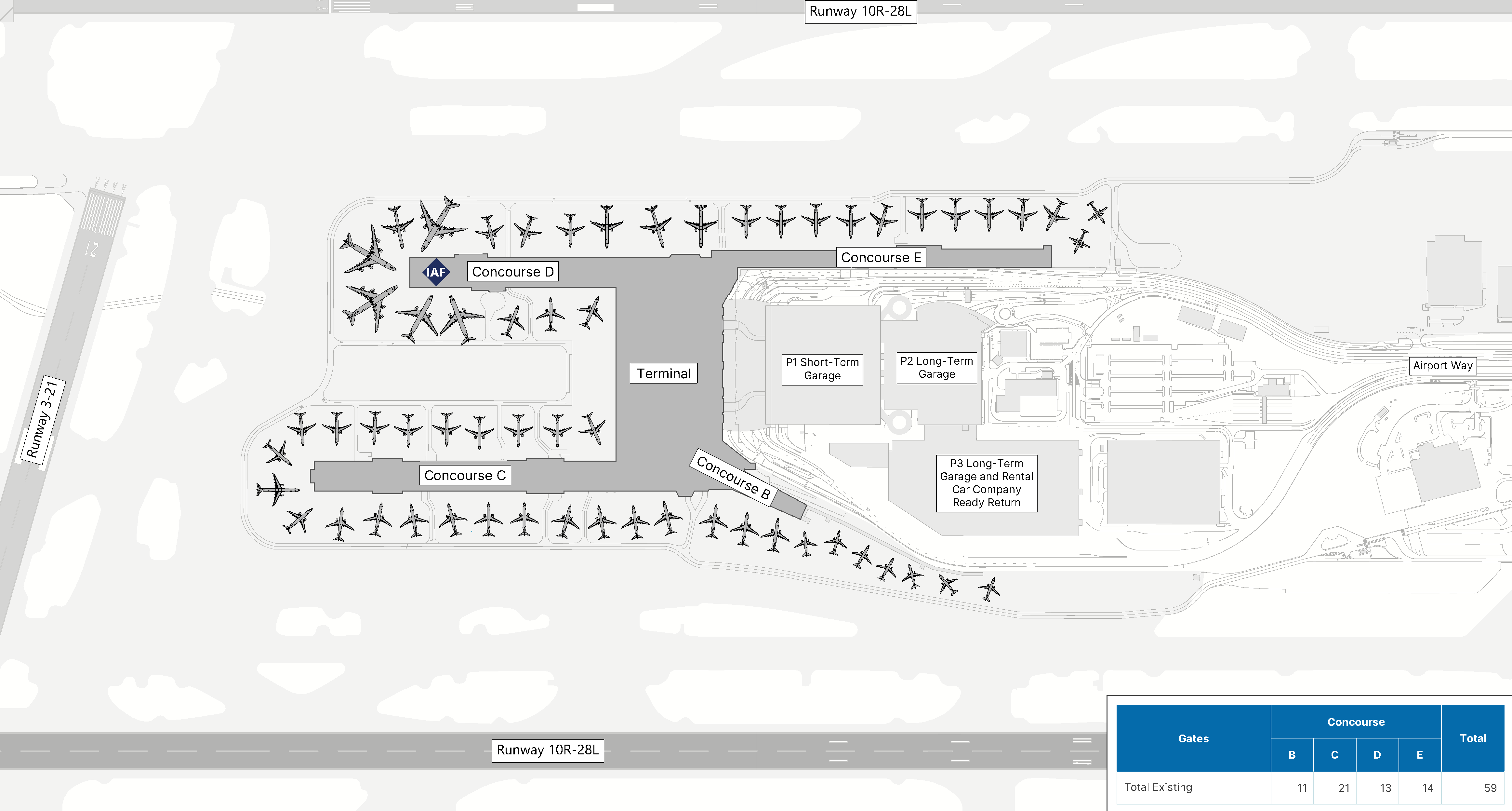 Existing conditions
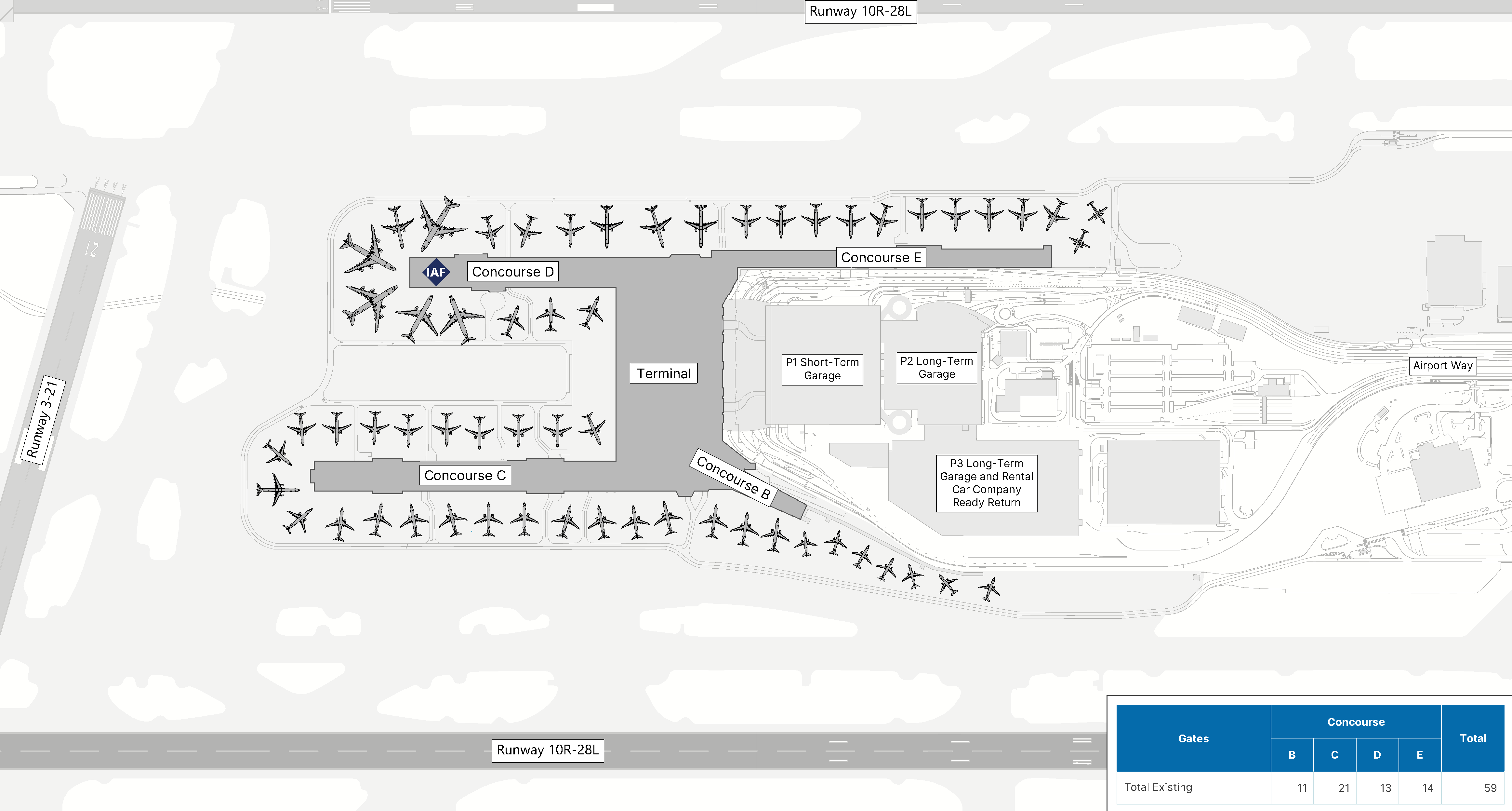 New Facility  / High Resiliency
Aging Facility / Less Resilient
Old Facility / No Resiliency
Concourses C and D expansion
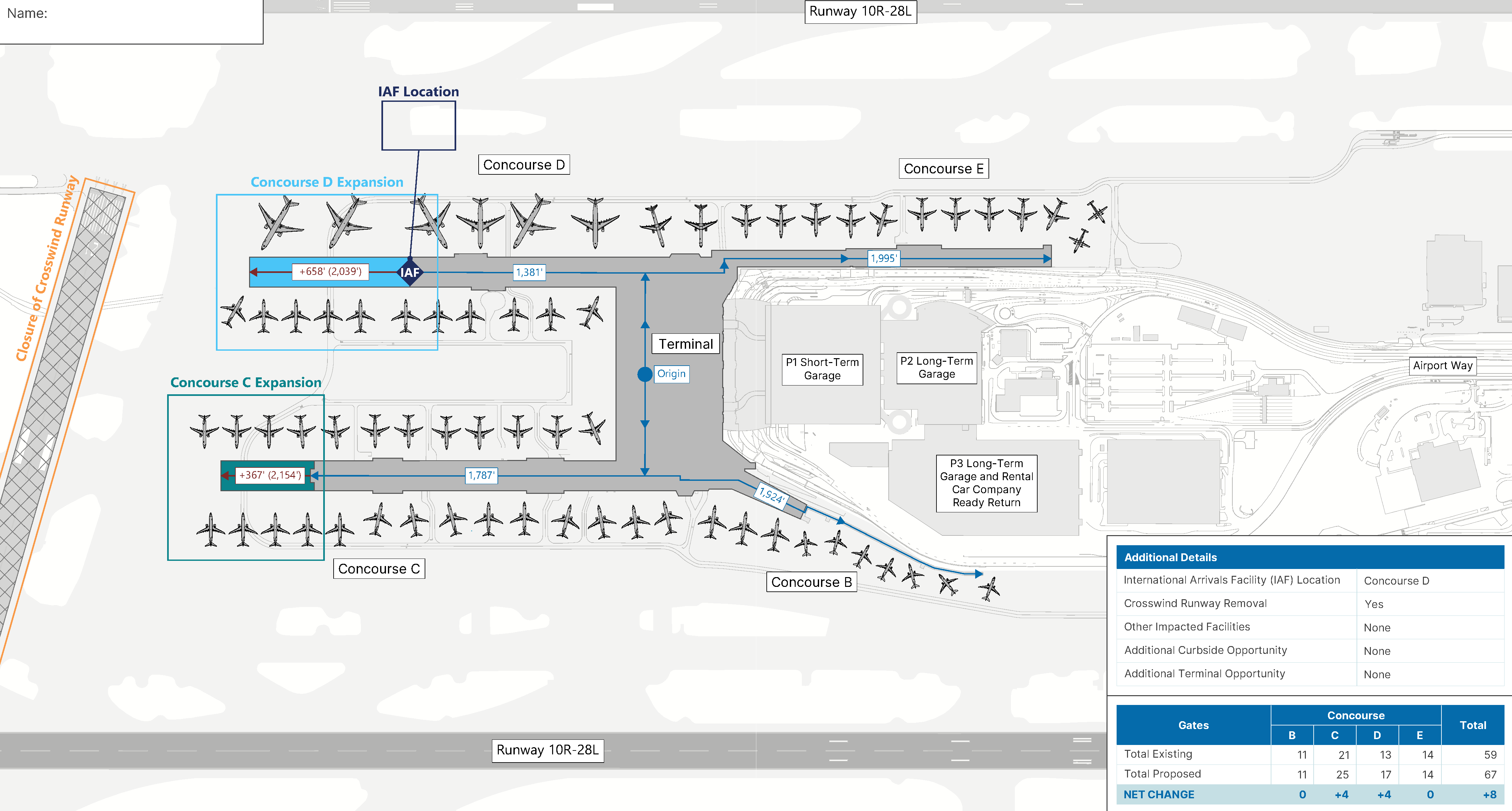 Concourse E expansion
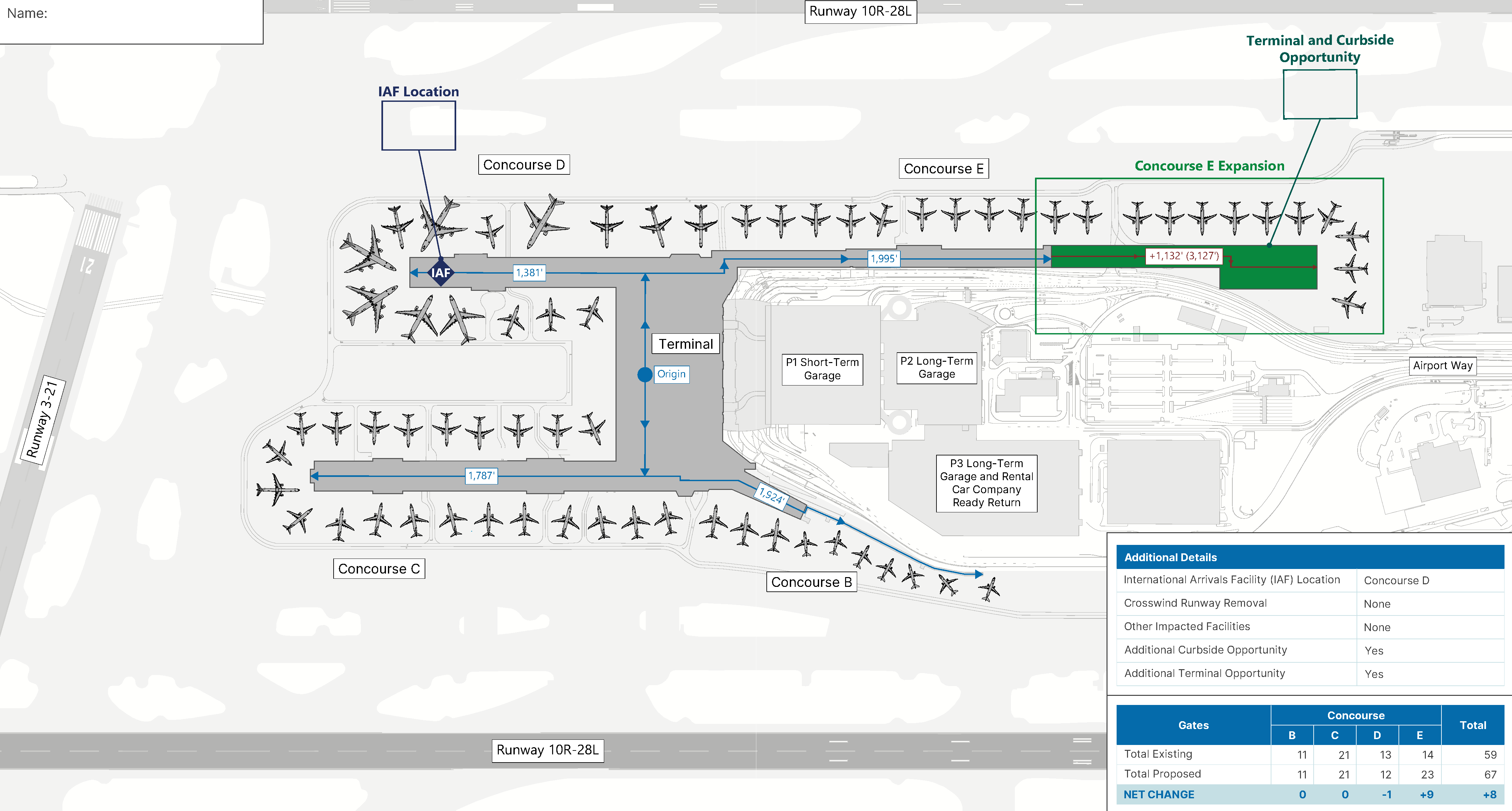 Terminal and Curbside Opportunity
Concourse E expansion with IAF
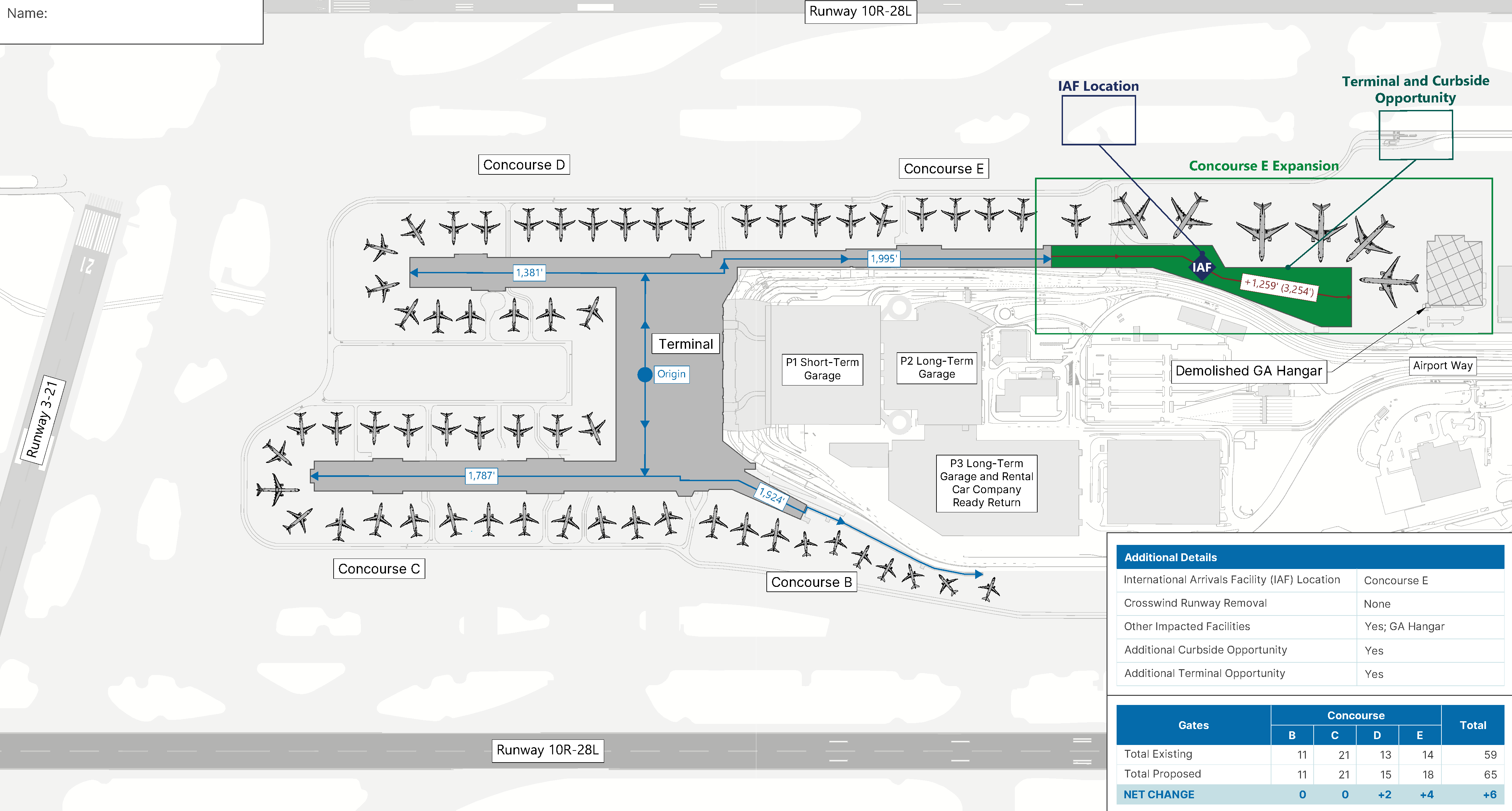 Concourses D and E expansion
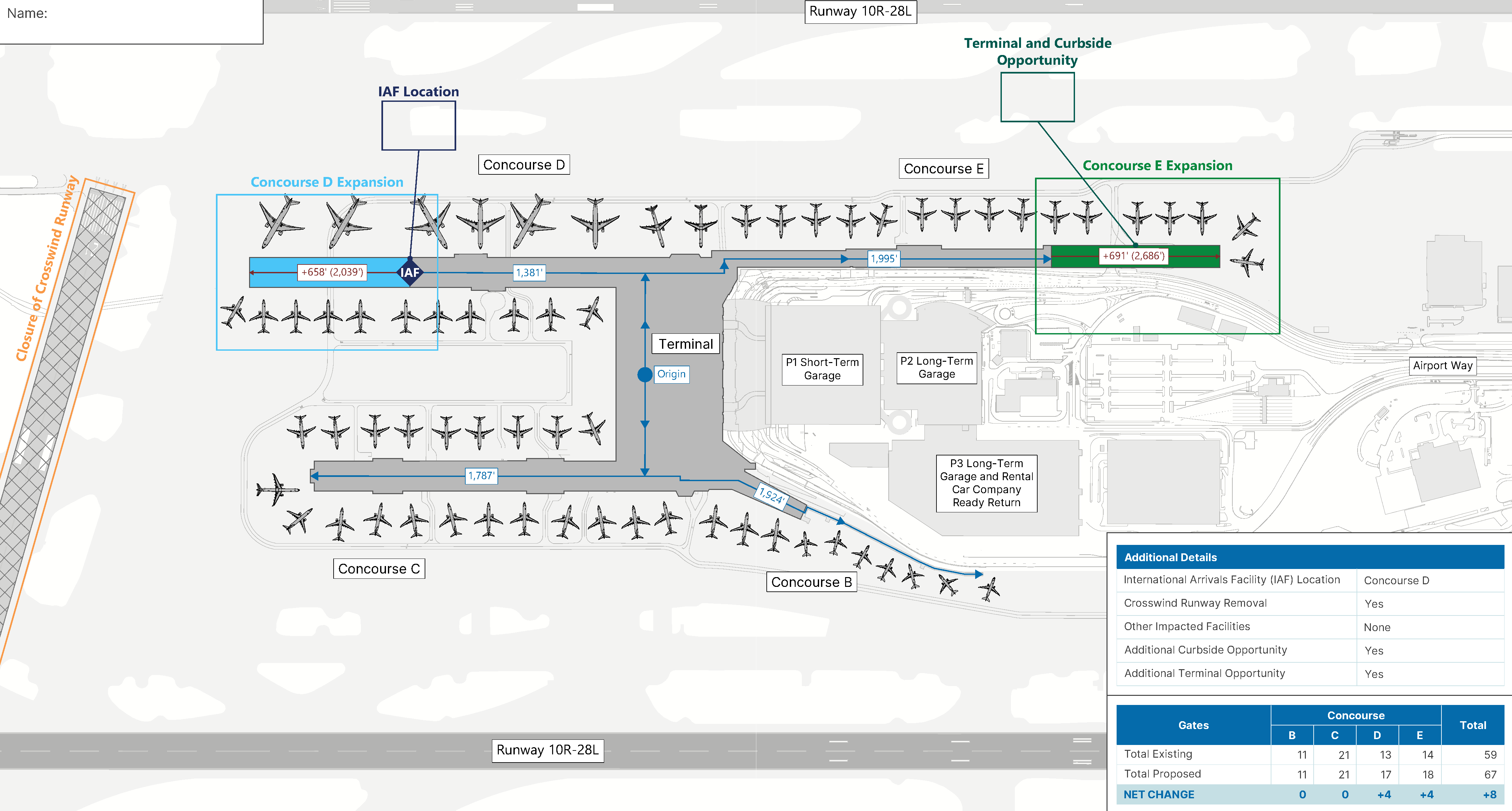 Terminal and Curbside Opportunity
Interactive Exercise
[Speaker Notes: Cameron]
INTERACTIVE EXERCISE
Red dot, green dot (individual)
Time: 15 minutes
Materials:
One alternatives packet or Google slide deck per person
30 red and green dots per person
Instructions:
There are 4 alternatives (one per page/google slide)
Place one dot for every major facility element based on whether you like or dislike that proposed facility element
Be prepared to talk about your reasoning for each dot
Example:
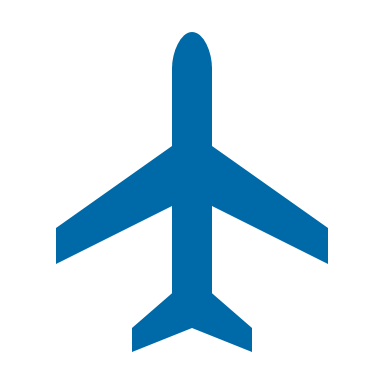 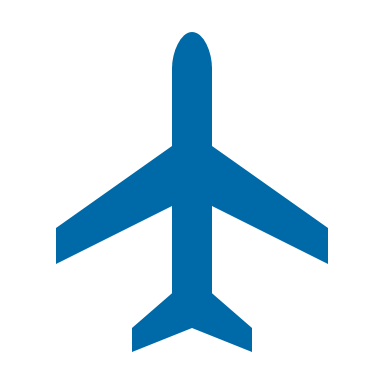 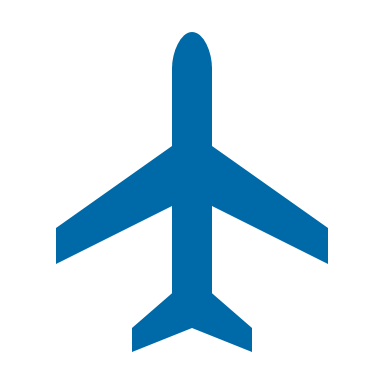 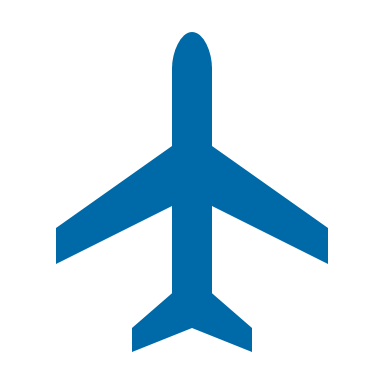 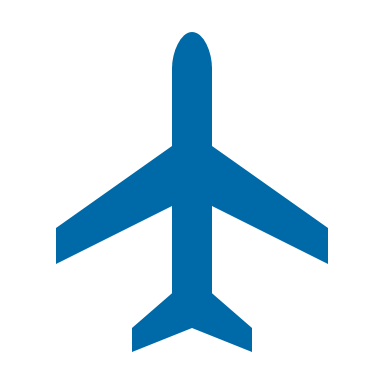 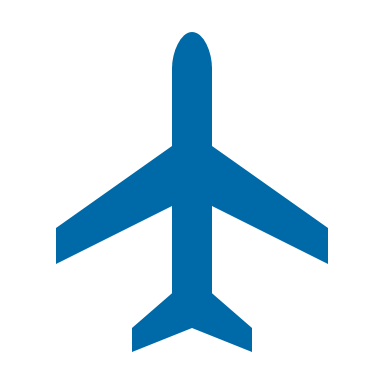 A few tips!

Recall the trade-offs we discussed in the last PAC meeting.
Need more information? Ask a project team member!
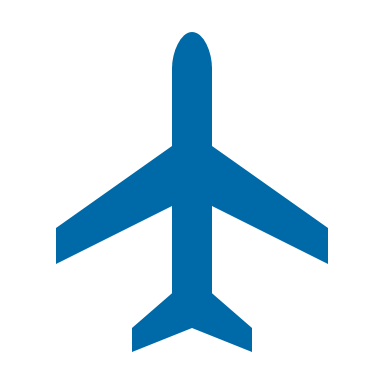 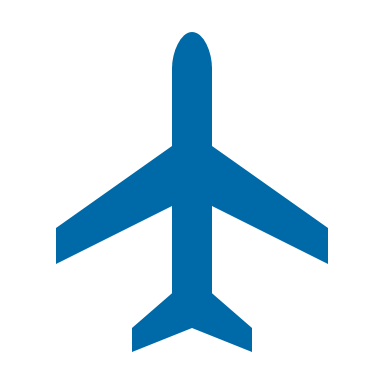 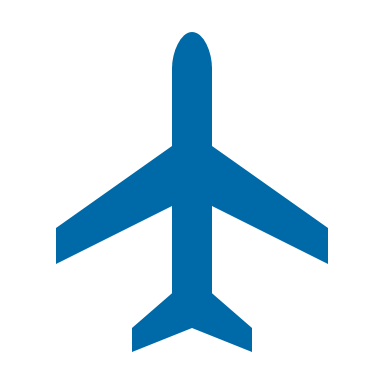 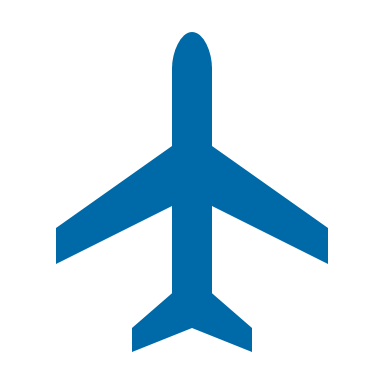 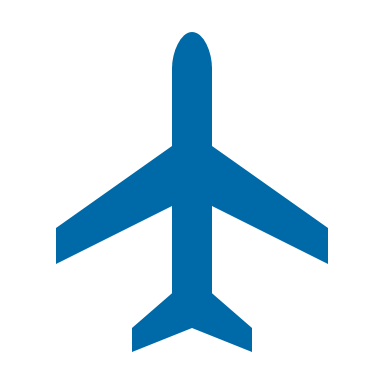 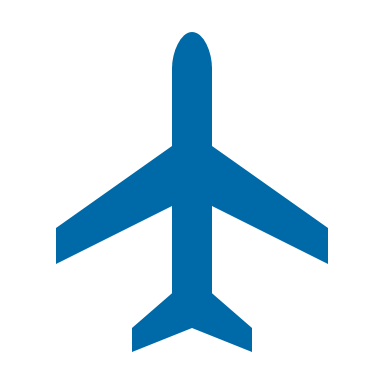 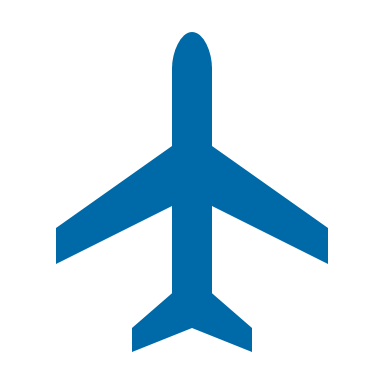 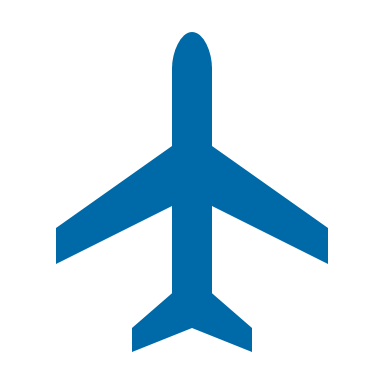 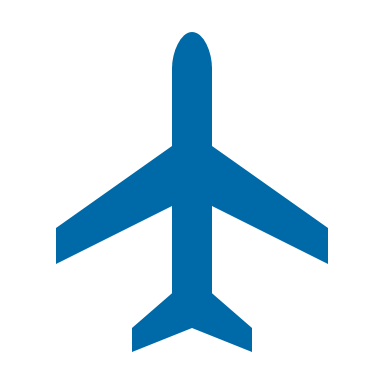 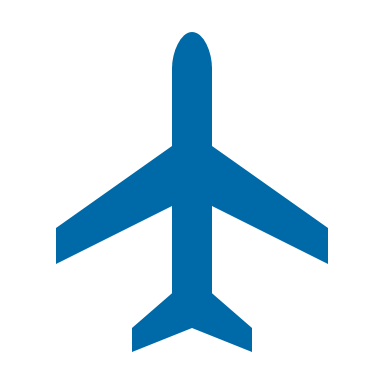 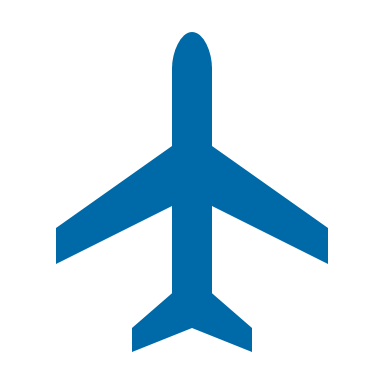 IAF
21
[Speaker Notes: Remind PAC members that this exercise should be from their own perspective]
Break
[Speaker Notes: Suzanne announces the break and Aaron announces Evan’s departure]
INTERACTIVE EXERCISE
Red dot, green dot (group)
Time: 30 minutes
Materials:
4 large alternatives prints or Google slide deck per group
30 red and green dots per person
Instructions:
Get into groups (assigned by the planning team)
Go through each alternative’s facility elements with your group and discuss which dot you chose before and what your reasoning was 
Each person will again place one dot for every major facility element 
Return to Chinook at 7:15 PM
A few tips!

Consensus is not required! 
Be open to others’ reasoning and change your vote only if you feel that you have a different perspective after hearing the group’s thoughts.
INTERACTIVE EXERCISE
Open discussion
1.
What was your group’s preferred alternative? Why?
2.
Were there any disagreements amongst your group?
3.
If there was one element you would add to your preferred alternative, what would it be?
24
Overview of Landside Requirements
[Speaker Notes: Cameron]
OVERVIEW OF LANDSIDE REQUIREMENTS
Requirements summary
Airfield Requirements
Terminal Requirements
Landside Requirements
Other Requirements
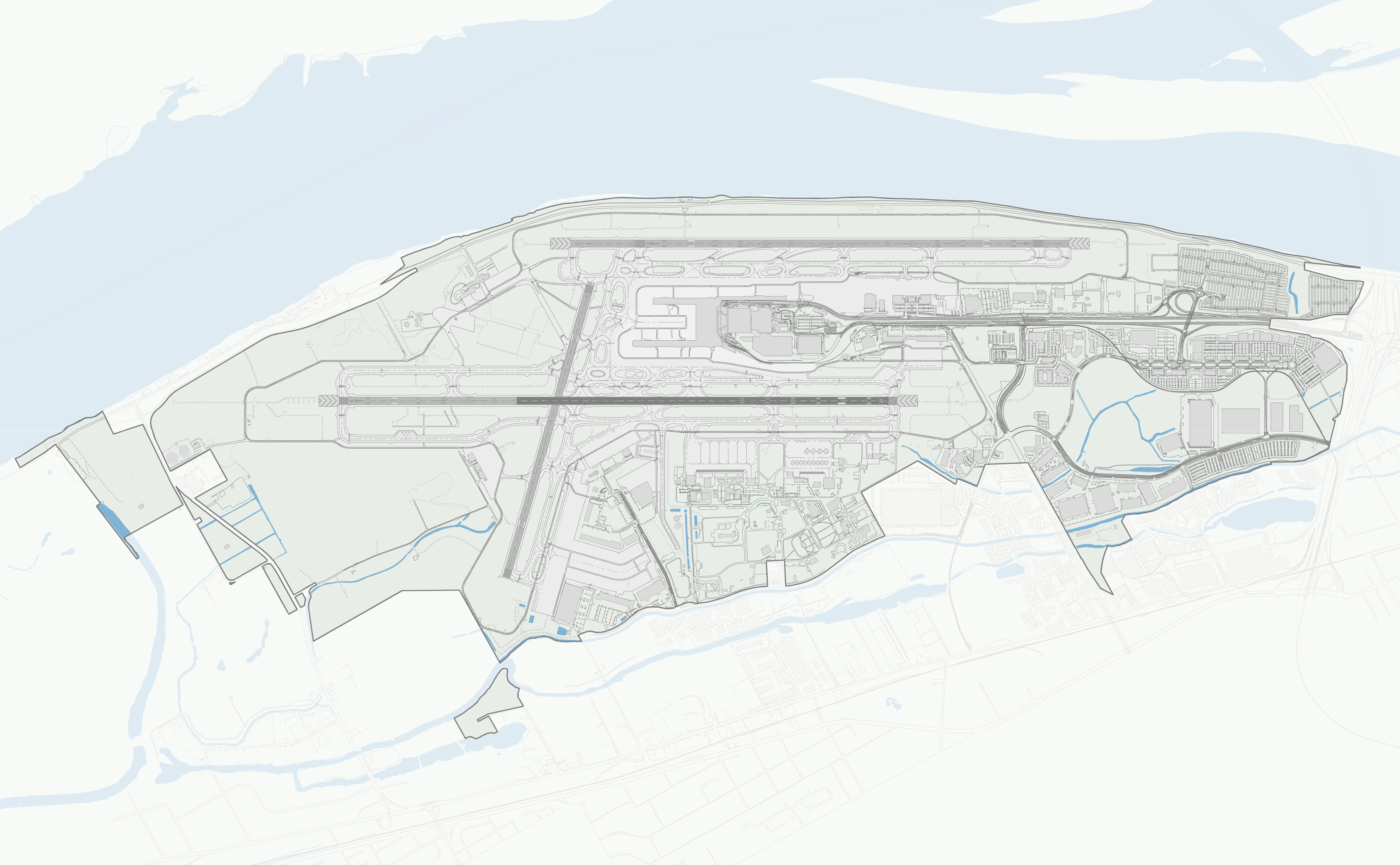 26
[Speaker Notes: Why airfield – terminal – landside – everything else]
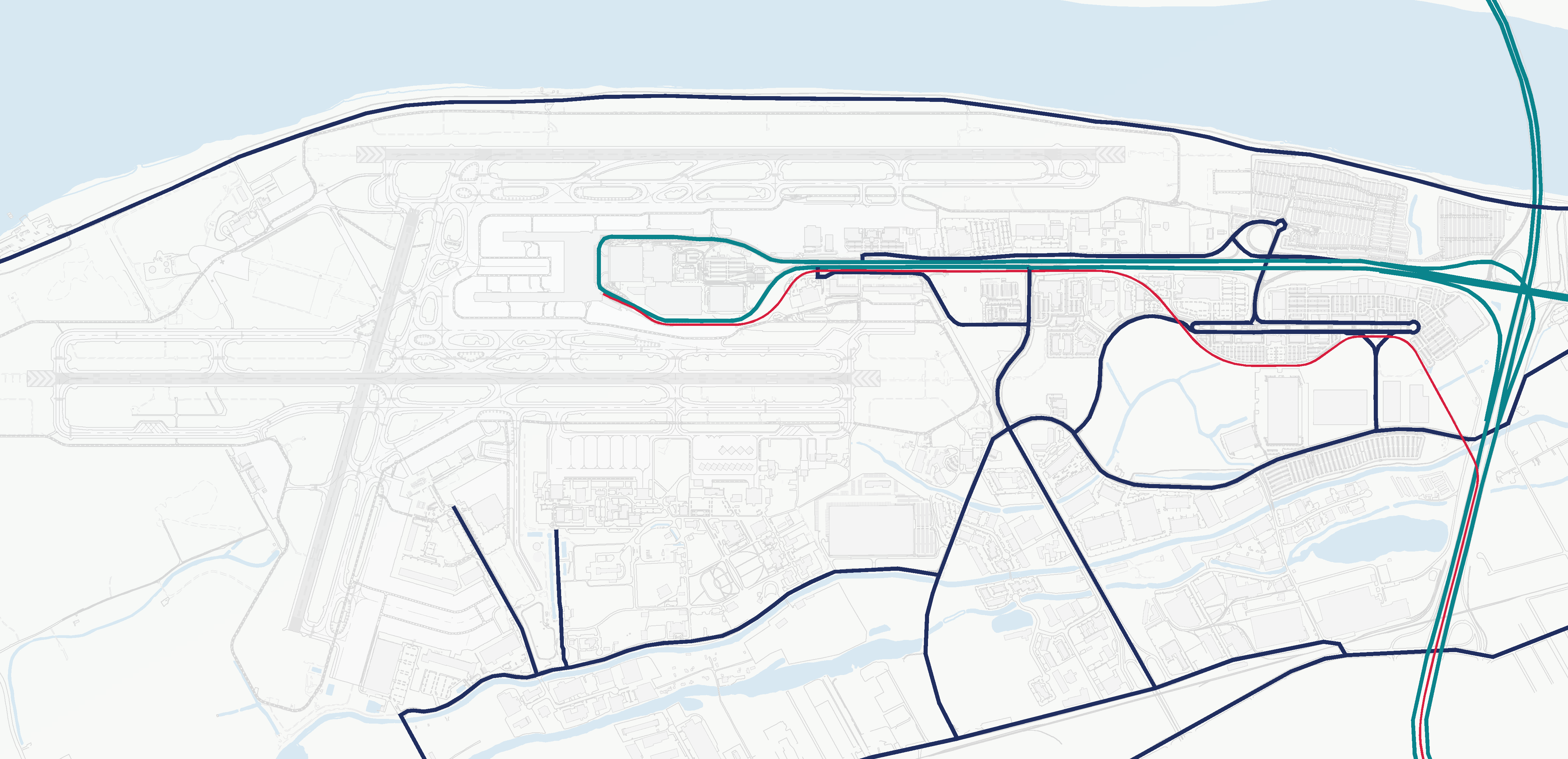 OVERVIEW OF LANDSIDE REQUIREMENTS
Landside roadways
NE Marine Dr
PRIMARY ACCESS
Frontage Rd
NE Mt 
Hood Ave
NE Airport Way
Terminal
OTHER ACCESS
NE Air 
Cargo Way
NE Cascade Pkwy
MAX Red Line Station
NE Mt St 
Helens Ave
NE Holman St
MAX Red Line
NE Alderwood Rd
NE Alderwood Rd
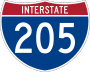 NE 82nd Ave
NE Mary Olsen Way
NE Airtrans Way
NE Cornfoot Rd
Sandy Blvd
NE Lombard St
27
NE Columbia Ct
NE 47th
Ave
OVERVIEW OF LANDSIDE REQUIREMENTS
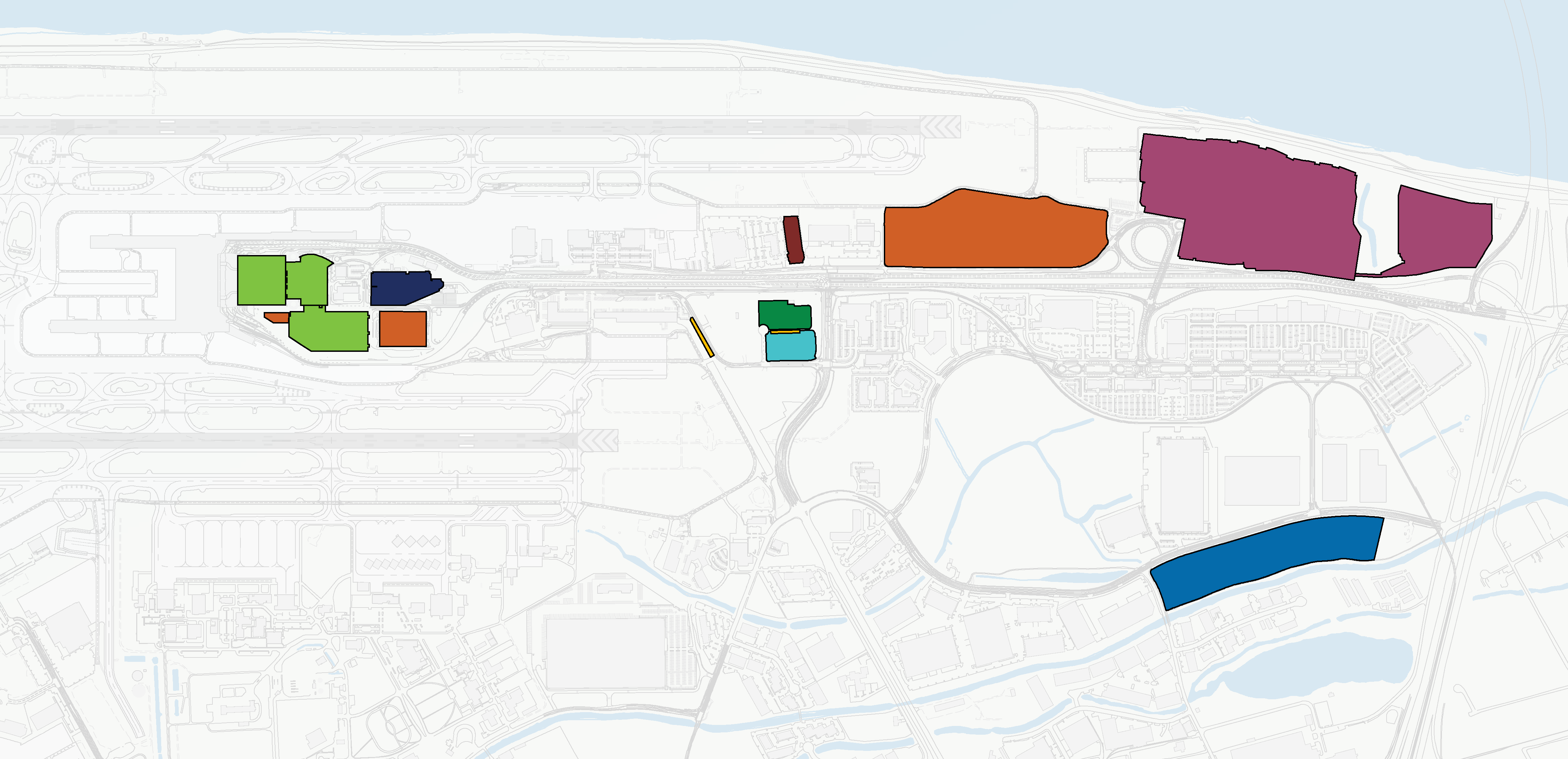 Landside facilities
Economy Lots
Rental Car Storage
Valet 
Storage
Port Employee Surface Lot
P1 Garage
Ground Transportation Hold Lot
P2 Garage
NE Airport Way
Terminal
PDX Travel Center
Cascade Station
Valet
Rental Car Center
Rental Car Quick-Turnaround Area
Cell Phone Lots
Cell Phone Lots
P3 Garage and Rental Cars
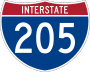 Alderwood PDX Employee Lot
OVERVIEW OF LANDSIDE REQUIREMENTS
Preliminary requirements summary
29
OVERVIEW OF LANDSIDE REQUIREMENTS
Historical activity per passenger, selected modes
12%


10%


8%


6%


4%


2%


0%
NOTE: 
TNC – Transportation Network Company (e.g. Uber, Lyft)
30
OVERVIEW OF LANDSIDE REQUIREMENTS
Landside considerations
Several factors drive landside facility needs
Peak period activity
Port policy decisions
Mode choice trends

What are your priorities for landside? 
Reliability?
Proximity to the terminal?
Easy access?
Choice?
31
Next Steps
[Speaker Notes: Suzanne]
NEXT STEPS
Work plan
>
33
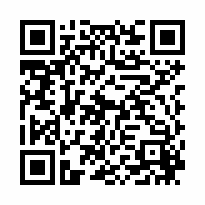 Thank you for your participation!
Please take our meeting evaluation survey 
bit.ly/PAC_7
Concourses C, D, and E expansion
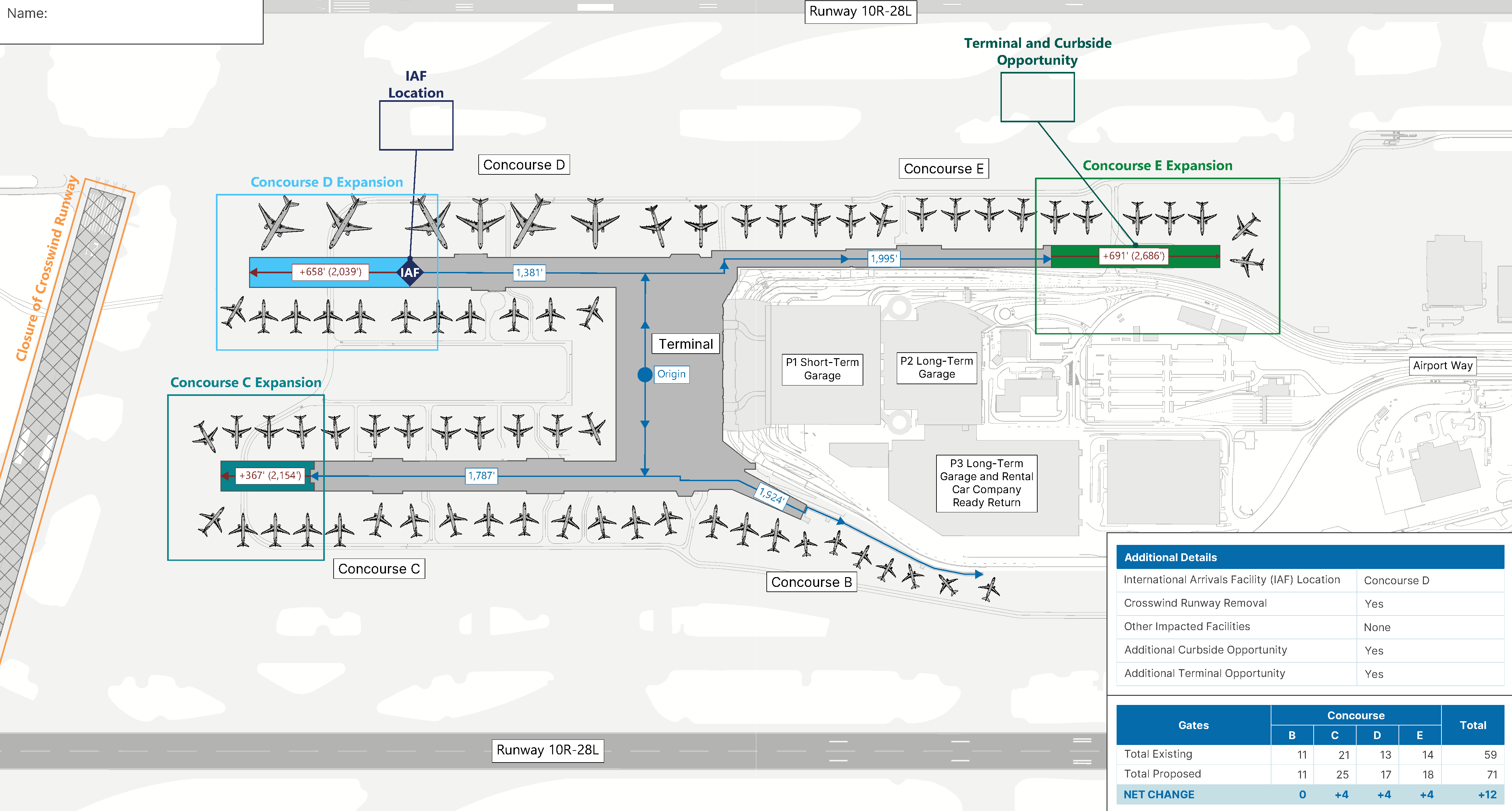 Terminal and Curbside Opportunity
ACCESS, PARKING, AND TRANSIT
Summary
Existing
High Impact Scenario
Low Impact Scenario
TNC’s take 11% of originating enplanements  to PDX in 2024
TNC’s take 22% of originating enplanements to PDX in 2045
TNC’s take 17% of originating enplanements to PDX in 2045
The difference between the “high” and “low” TNC impact scenarios reflects uncertainty:
extent to which the TNC market at the Airport is approaching maturity
future adoption rate of car sharing services and connected/autonomous vehicles
The high and low scenarios are used to conservatively estimate potential facility needs
NOTE: 
TNC – Transportation Network Company (e.g. Uber, Lyft)
36
What policy decisions impact landside requirements?
37
[Speaker Notes: Give example: TNCs]
OVERVIEW OF LANDSIDE REQUIREMENTS
Preliminaryrequirements summary
38